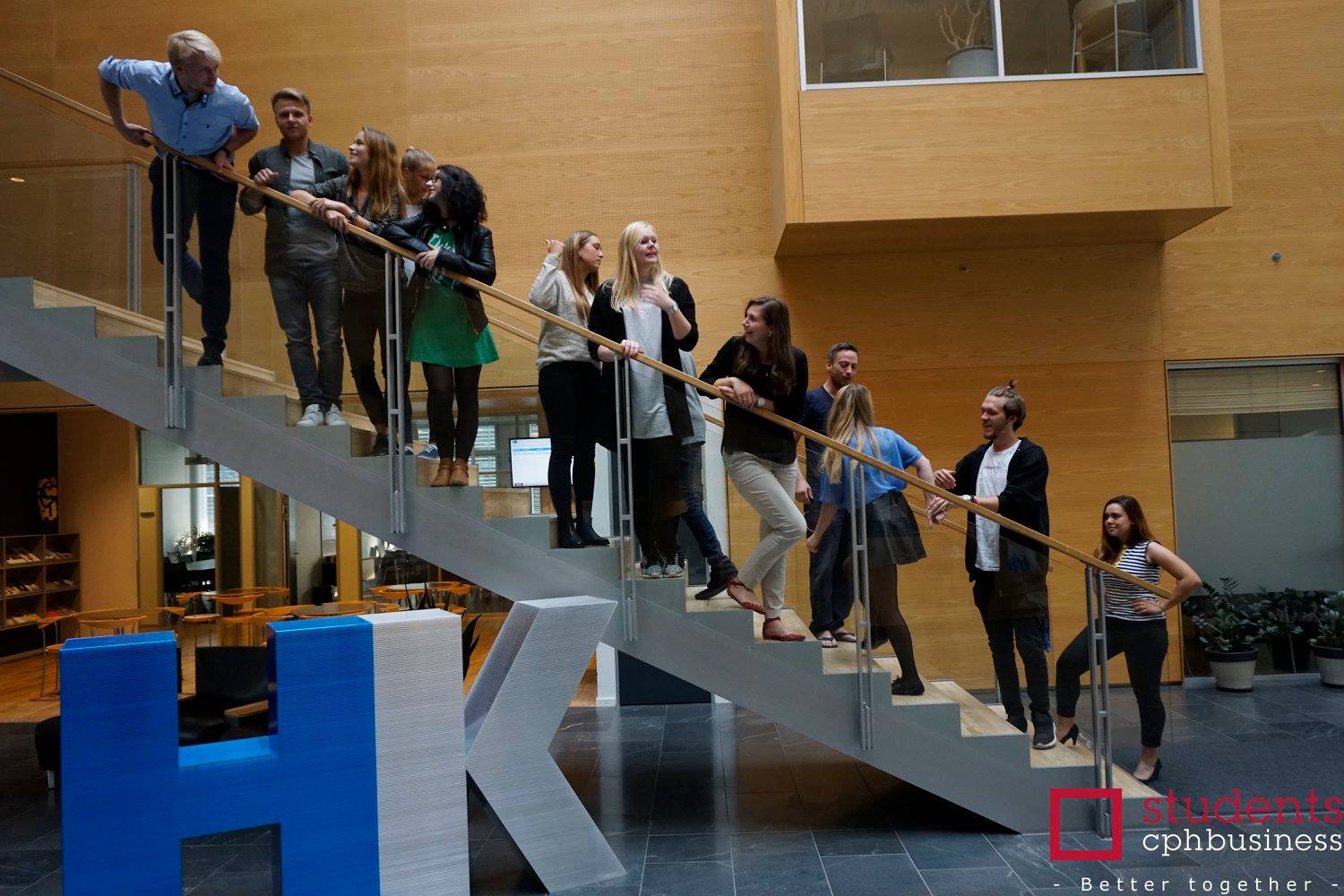 28th Board meeting
Cphbusiness Students
11.09.2018
Agenda
Approval of the agenda
Choice of minutes taker 
Approval of the minutes (27th meeting)
Alternates – candidates 
Orientation from the chairmanship 
Financial orientation 
Board members 2019
Other topics / Intro weeks
Evaluation of intro weeks by Søren Meyer 
Next meeting
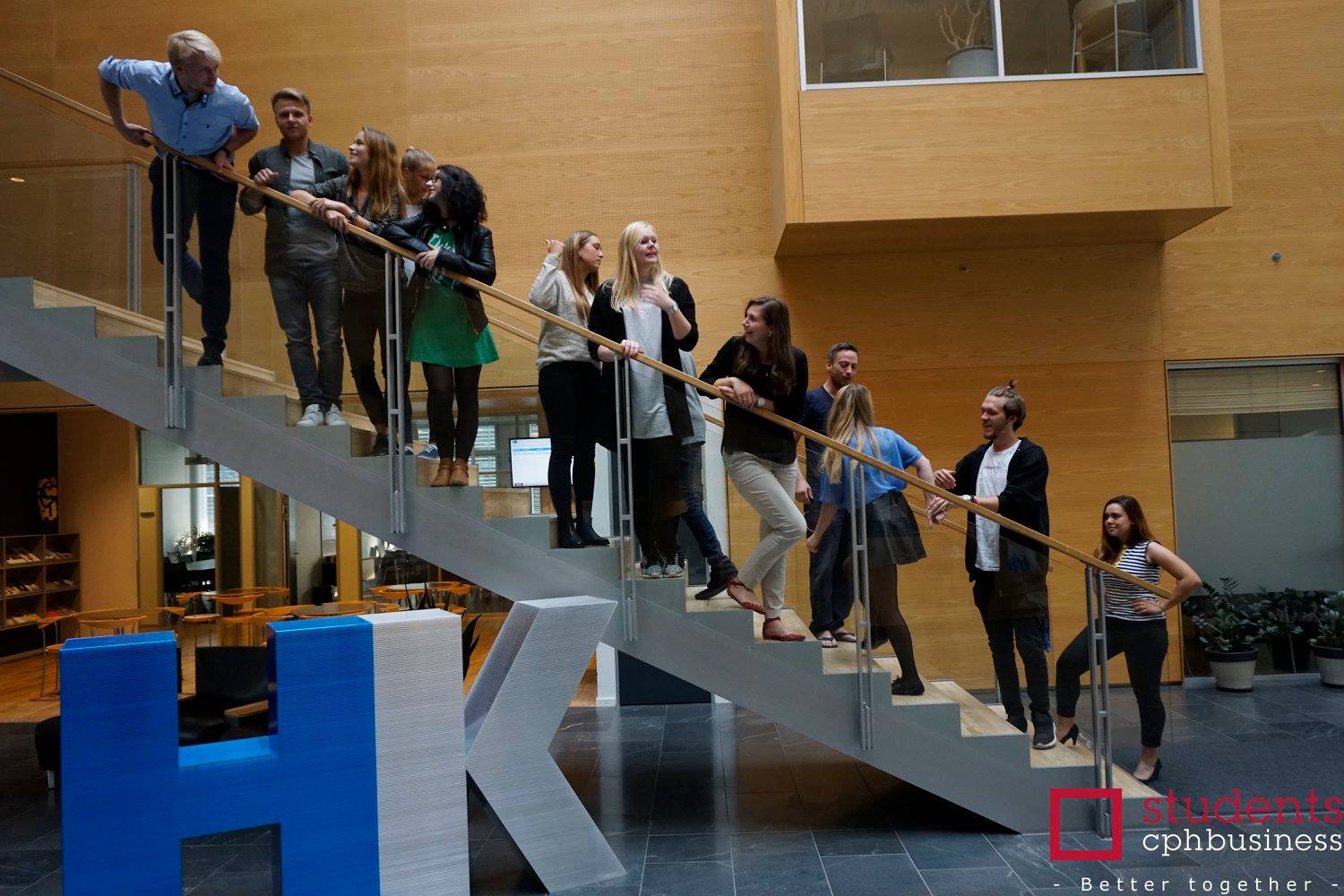 1. Approval of the agenda
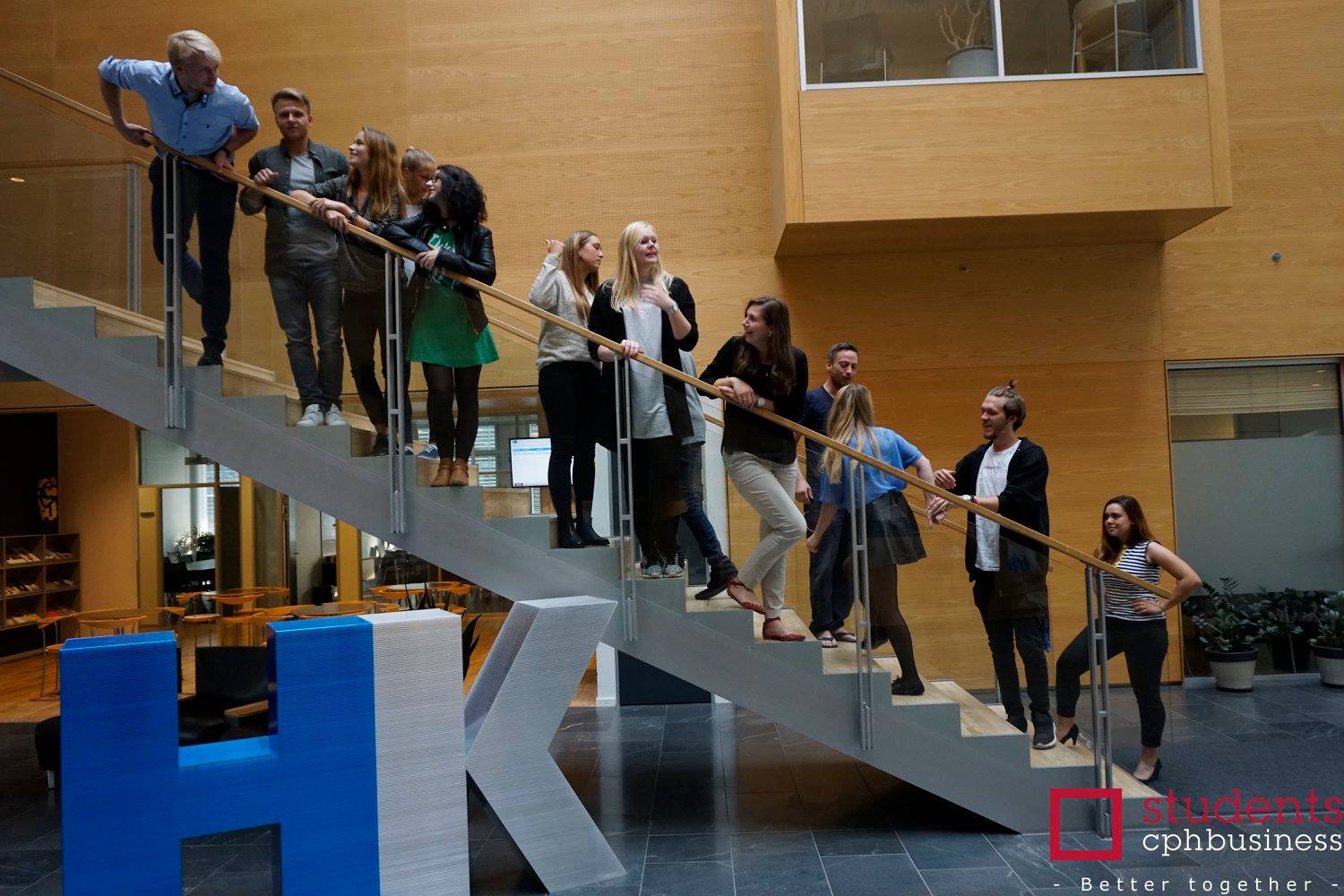 2. Choice of minutes taker
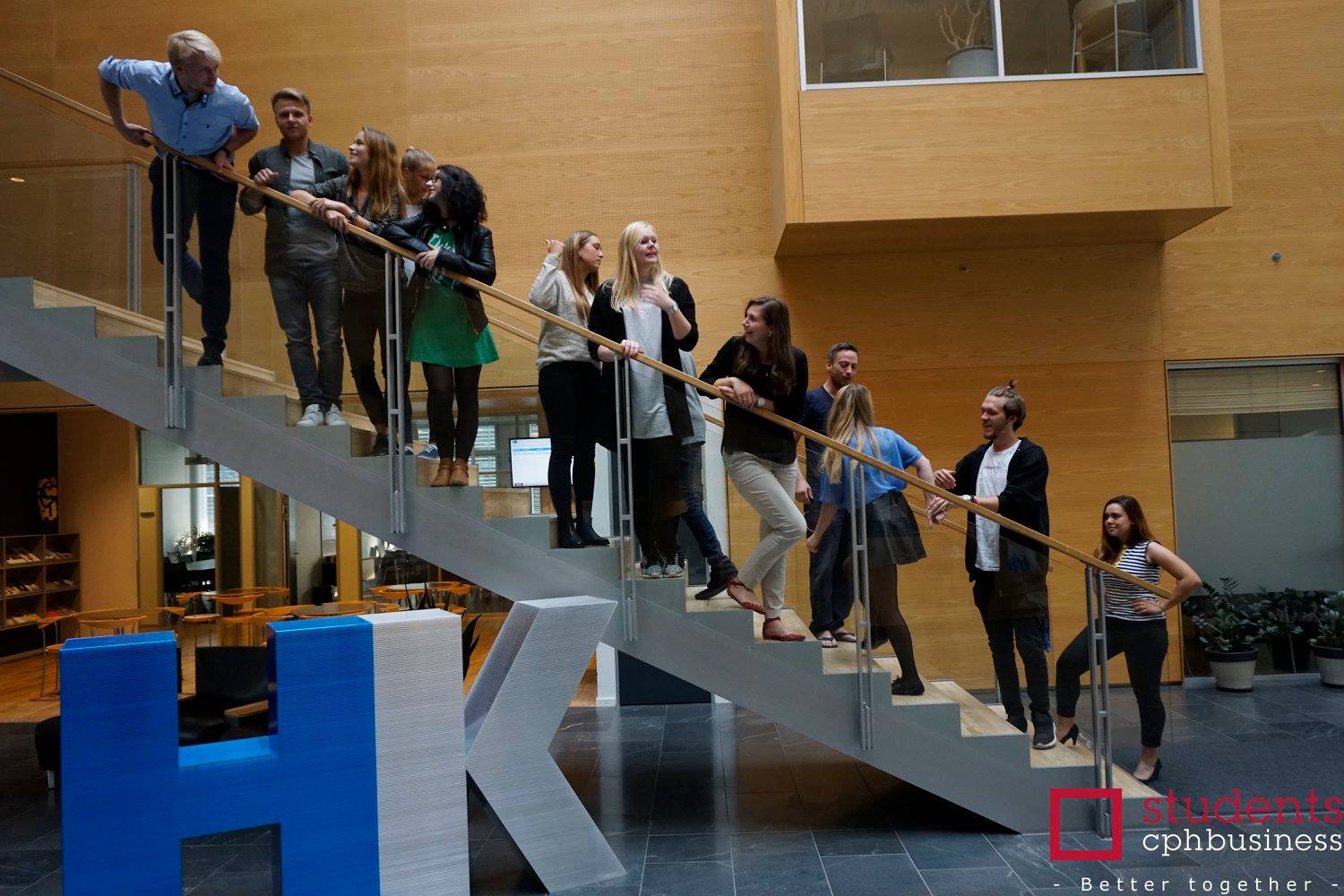 3. Approval of the minutes from the 27th board meeting
4. Alternates – candidates
Nobody yet, we need to find some.
5. Orientation from the chairmanship
Intro weeks (will talk about that later)


Orientation about new contacts
6. Financial situation
Balance: 157.847,37
All known invoices and outlays has been paid. 

Possibility to arrange extra activities and events for the students. 

Eg. Booking a DJ to a fridaybar, bigger prices regarding tournaments or adjustments regarding the organisation – promotion, fridaybar etc. 

Årsregnskab: https://docs.google.com/spreadsheets/d/1_Om332m0N9xzsLLOtn-RS4oZjrWdIN9Q-qAKZx1f18Q/edit#gid=399271589
7. Board members 2019
Leaving members 

Anine 
Kimie 
Rikke 
Louise 
Samuel

Niclas?
New members?
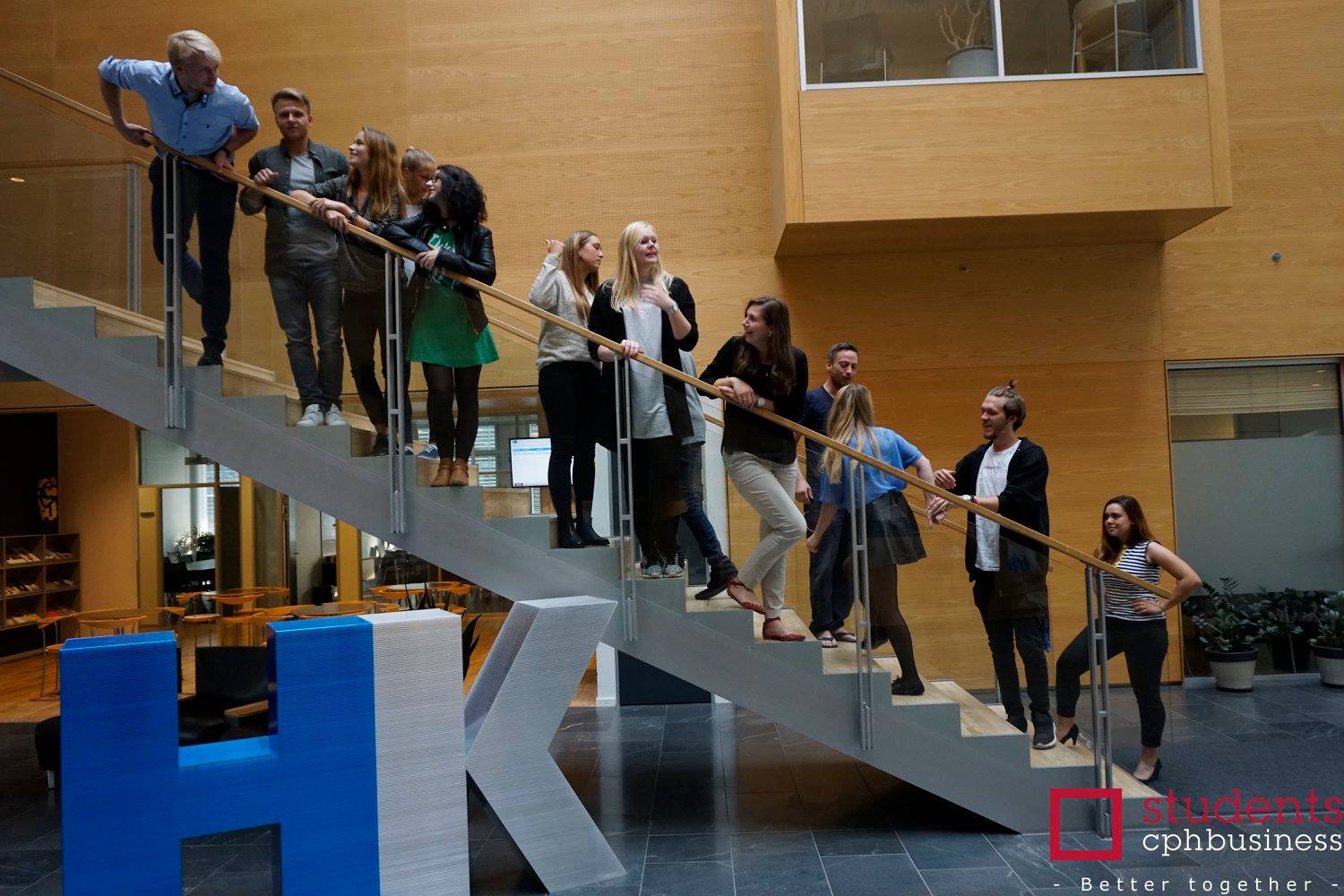 8. Other topics?
8.  Other topics
Intro weeks – how did it go? 

Morning welcomes 
Intro presentations 
Intro bars 

Upcoming intro events 

Fælles I fælled 
Intro to the student organisation 
VEGA party?
9. Evaluation of intro weeks by Søren Meyer
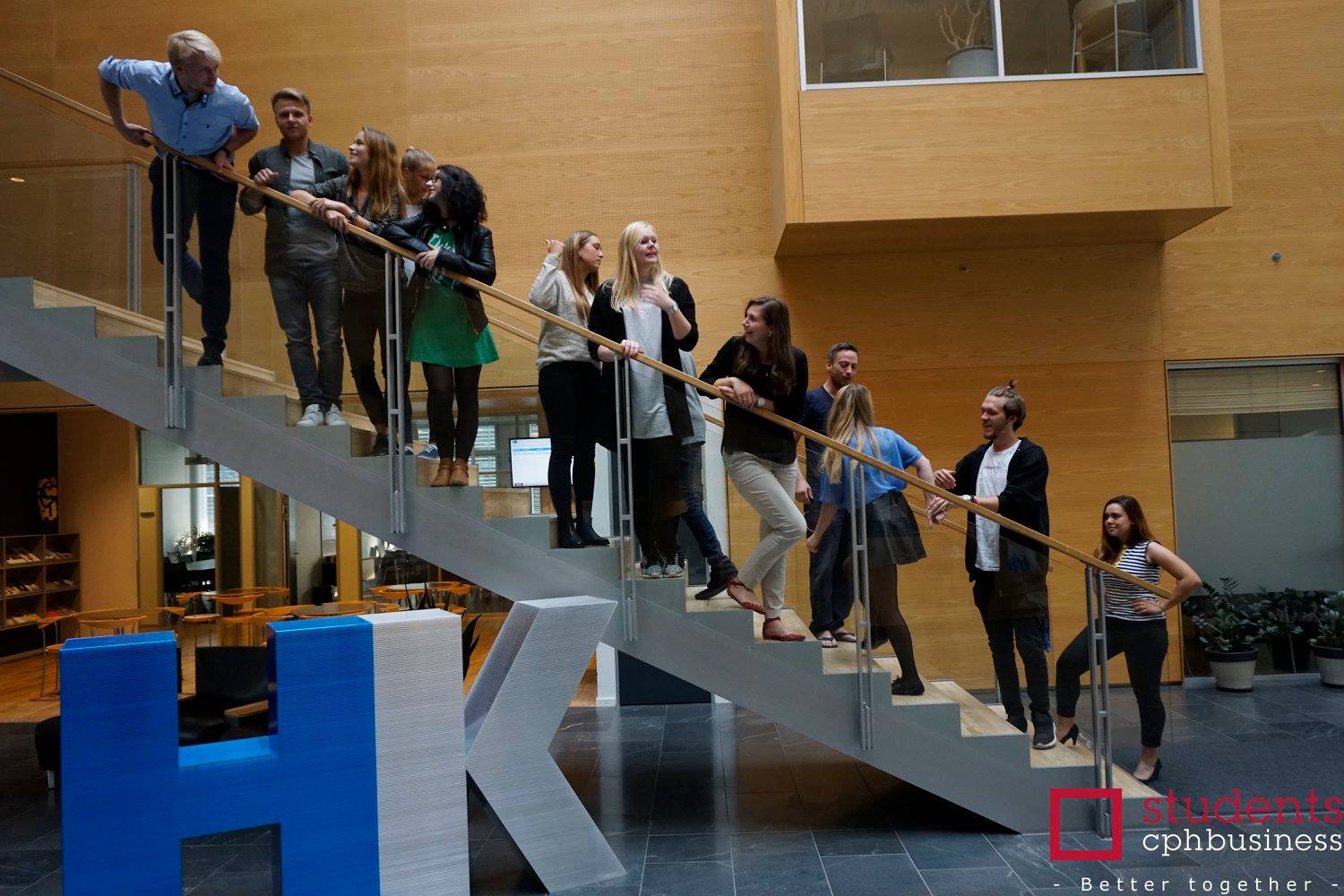 8. Next Board meeting?